STEM-технології у шкільному курсі фізики
Наталія Іванівна Тихонська
Основні елементи інформаційно-комунікаційних технологій(ІКТ)
ІКТ
Мультимедіа
Віртуальні лабораторії
Дистанційна та відкрита освіта
5
Складові STEM-освіти
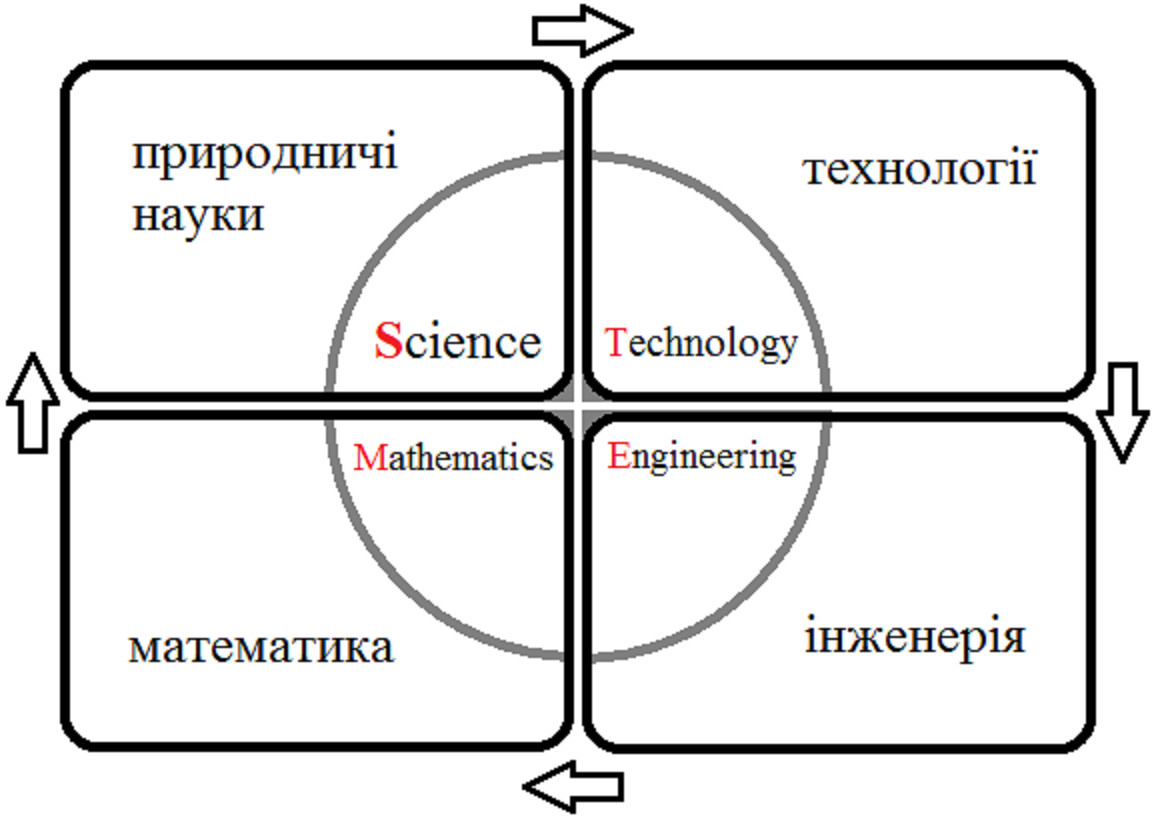 6
Цифрова лабораторія «Einstein LabMate+»
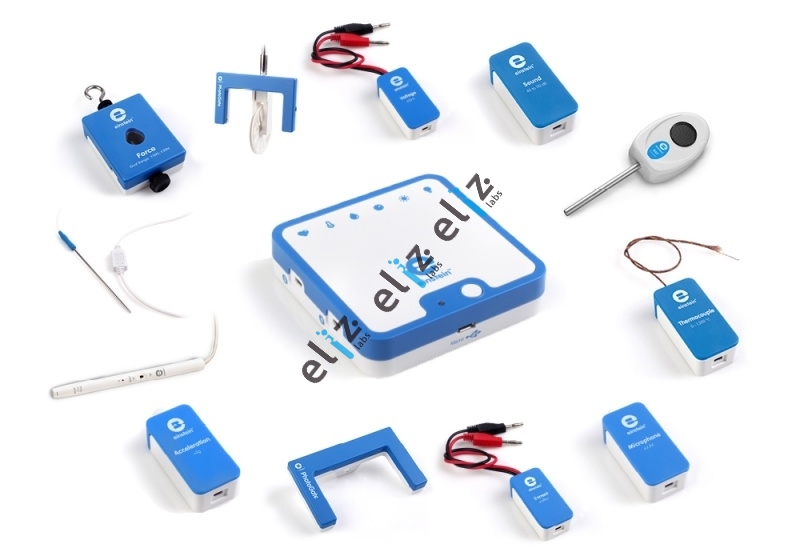 7
Базові елементи інтерактивних засобів навчання
Інтерактивні засоби навчання
Інтерактивна дошка
Мультимедійний проектор
Комп’ютер або ноутбук
8
Лабораторна робота №1
Тема роботи: Вивчення теплового балансу при умовах змішування води різної температури
	Мета роботи: визначити співвідношення кількостей теплоти отриманої і відданої водою при її зміщуванні, визначити втрати тепла.
	Обладнання: 2 калориметра або 2 теплоізольовані посудини, 2 датчики температури, вода різної температури, мірний циліндр, АЦП (аналогово-цифровий перетворювач) Einstein LabMate+, ПК.
	Програмне забезпечення: MiLAB.
9
Аналіз даних експерименту
10
Підготовлена дошка до виконання лабораторної роботи
11
ВИСНОВКИ
STEM-освіта – популярний напрям в освіті, при якому в навчальних програмах посилюється природничо-науковий компонент у поєднанні з інноваційними технологіями.
Одним з елементів STEM-освіти, який складається з інтерактивного обладнання з програмним забезпеченням, демонстрації різних природних експериментів, можливості моделювання дослідів, дозволяє отримувати уявлення про суміжні освітні області інформаційних технологій є цифрові лабораторії.
Розроблена методика впровадження цифрової лабораторії у навчальний процес з фізики на основі виконання лабораторних робіт та демонстраційних експериментів.
20
Проведення практикуму роботи з цифровими лабораторіями «Einstein»  для вчителів дисциплін природничого циклу покращили їхні навички робити з інтерактивними засобами навчання та опанували роботу з цифровим обладнанням під час виконання лабораторних робіт з фізики.
Використання цифрових лабораторій  сприяли виокремленню ключових моментів, які уможливлюють впровадження STEM-освіти у навчальний процес з фізики, виявленню інтересу до нових технологій, технічної творчості, розширенню навичок роботи із цифровими приладами, здійсненню індивідуалізації навчання або формування колективної діяльності та розвинення організаційних здібностей учнів.
21